David Through Exile
A Survey of the Kings and Prophets of Israel
By Stephen Curto
For Home Group
May 22, 2016
A Look Ahead
May 22   - Kings and Prophets
May 29   - VBS day
June 5    - Ezra Nehemiah
June 12 – Intertestamental Period
Review
Genesis
God created things good, but they went bad. 
3:15  - the “seed”
Abraham, Isaac, Jacob - > Egypt
Exodus
Moses and the Law
Joshua
Conquering the land
Judges 
Living in the land
“Everyone did what was right in their own eyes.”
Samuel
Saul, David, and Solomon
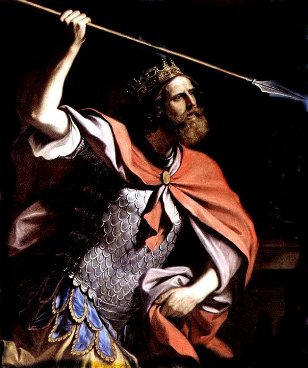 Saul (1 Samuel 9-31; 1 Chron 8; 10)
Chosen by God, anointed by Samuel        (1 Sam 9-10)
Successful Leader             (1 Sam 11-13)
Unsuccessful Leader      (1 Sam 13-31)
Saul, David, and Solomon
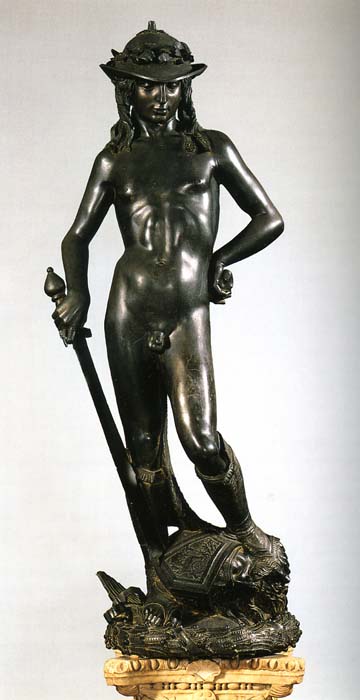 David (1 Sam 16 – 1 Kings 2; 1 Chron 11-29)
Chosen by God, anointed by Samuel        (1 Sam 16)
Saul’s servant and constant conflict with Saul (1 Sam 16-31)
Transition from Saul to David (2 Sam 1-4)
Successful leader (2 Sam 5-10)
Unsuccessful father (2 Sam 11-24)
Davidic Covenant (2 Sam 7)
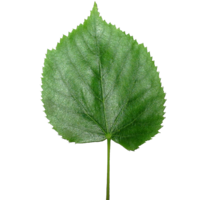 Saul, David, and Solomon
Solomon (1 Kings 1-11; 2 Chron 1-9)
Wise king, foolish lover (1 Kings 1-11)
Builder of the temple (1 Kings 5-8)
Last ruler of the United Kingdom
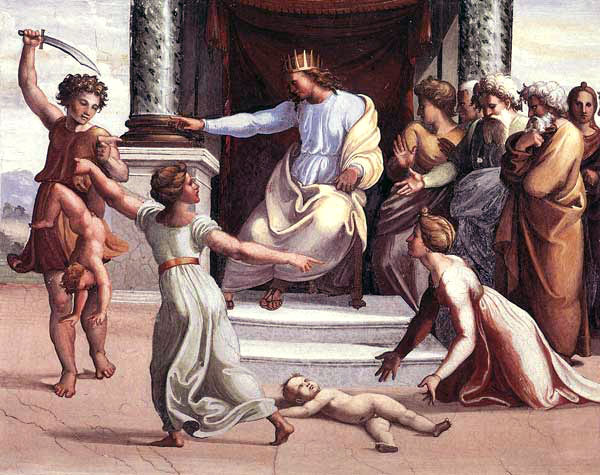 Divided Kingdom (1 Kings 12 - 2 Kings 25; 2 Chron 10-36)
Rehoboam (Judah/South) and Jeroboam (Israel/North) Conflict 
All the kings of Israel and Judah
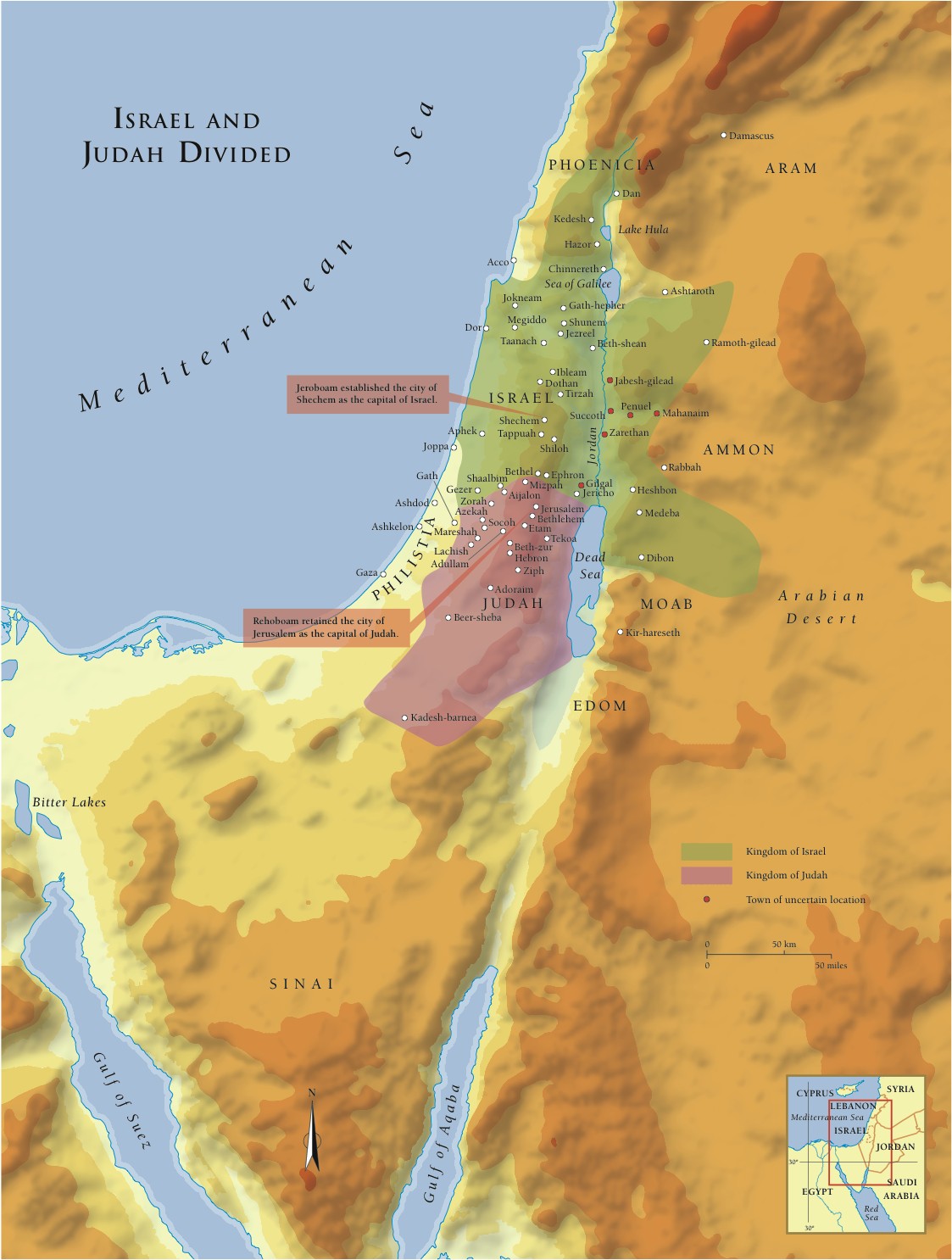 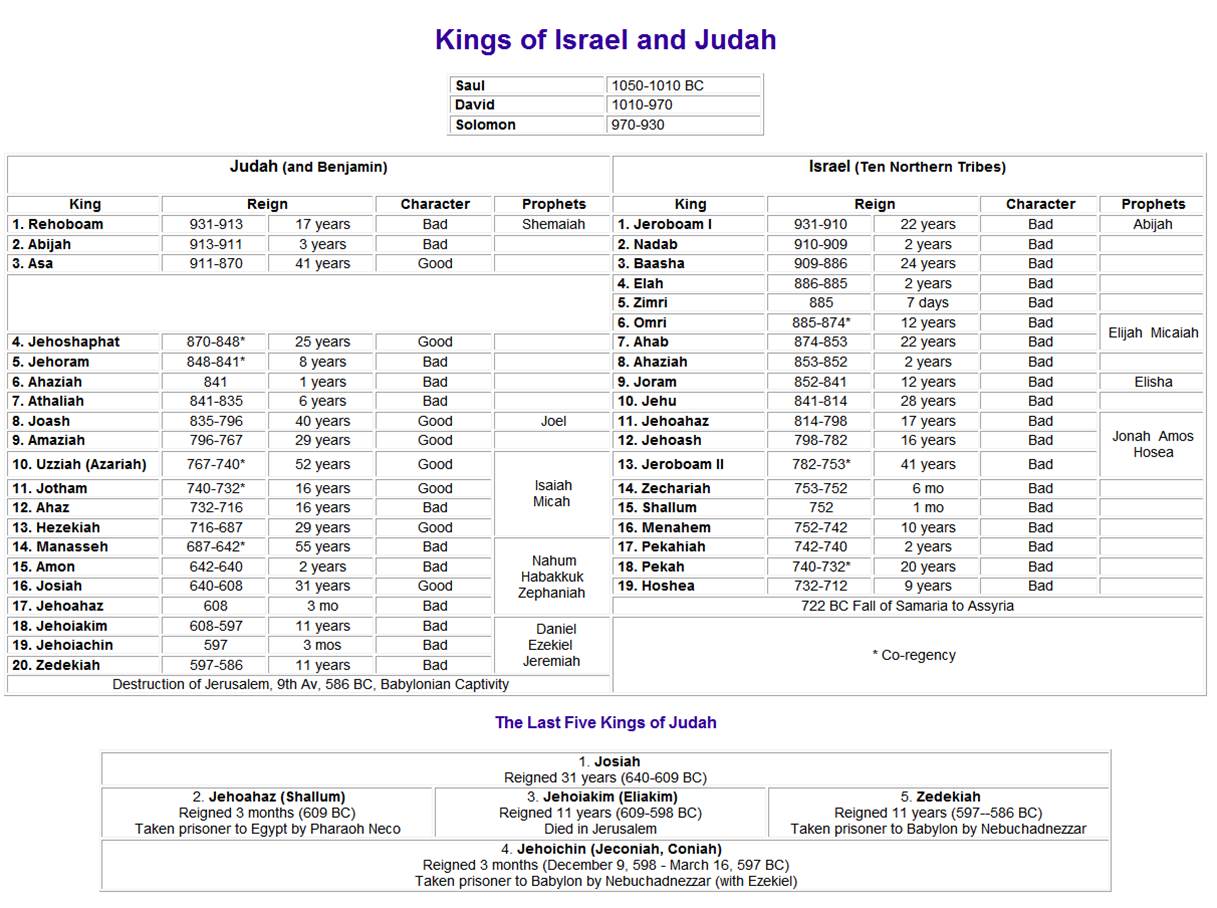 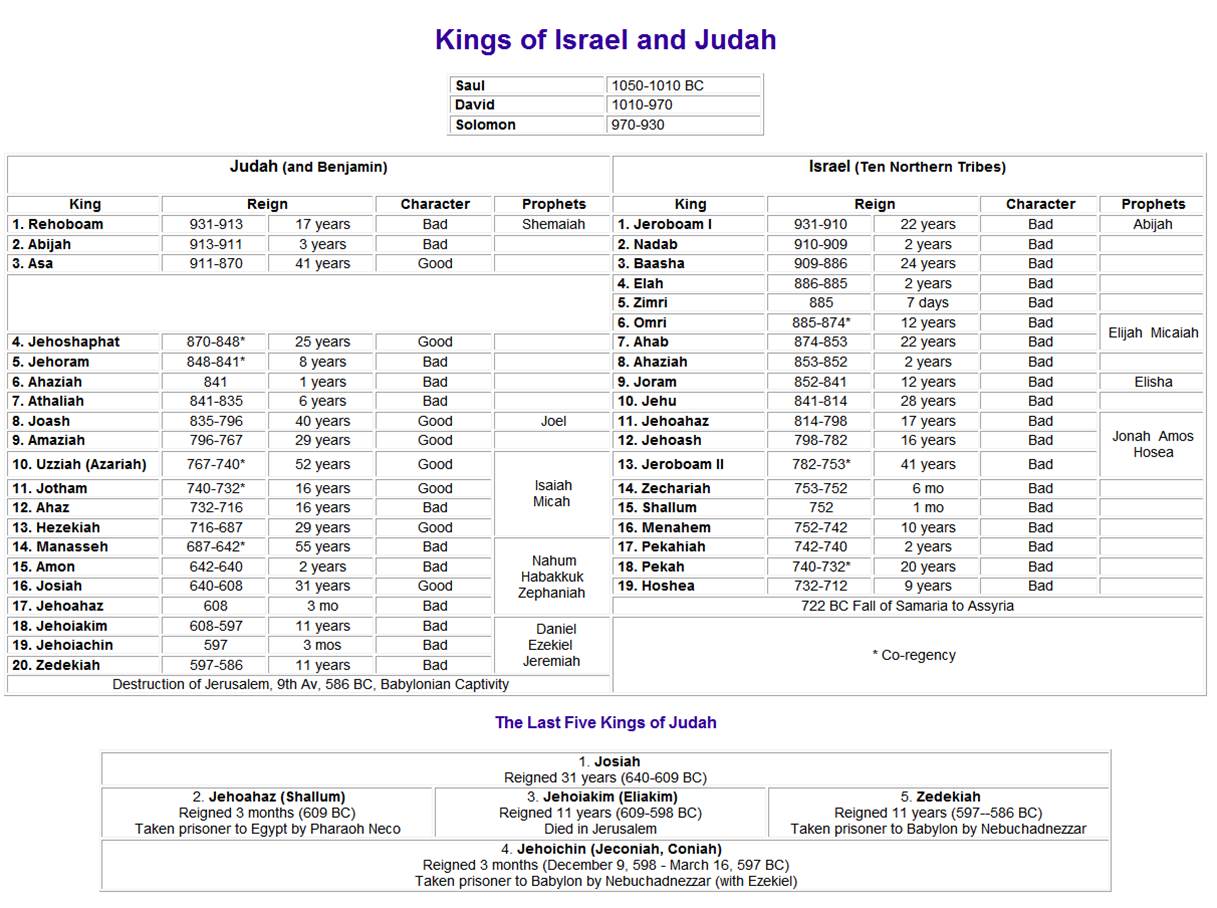 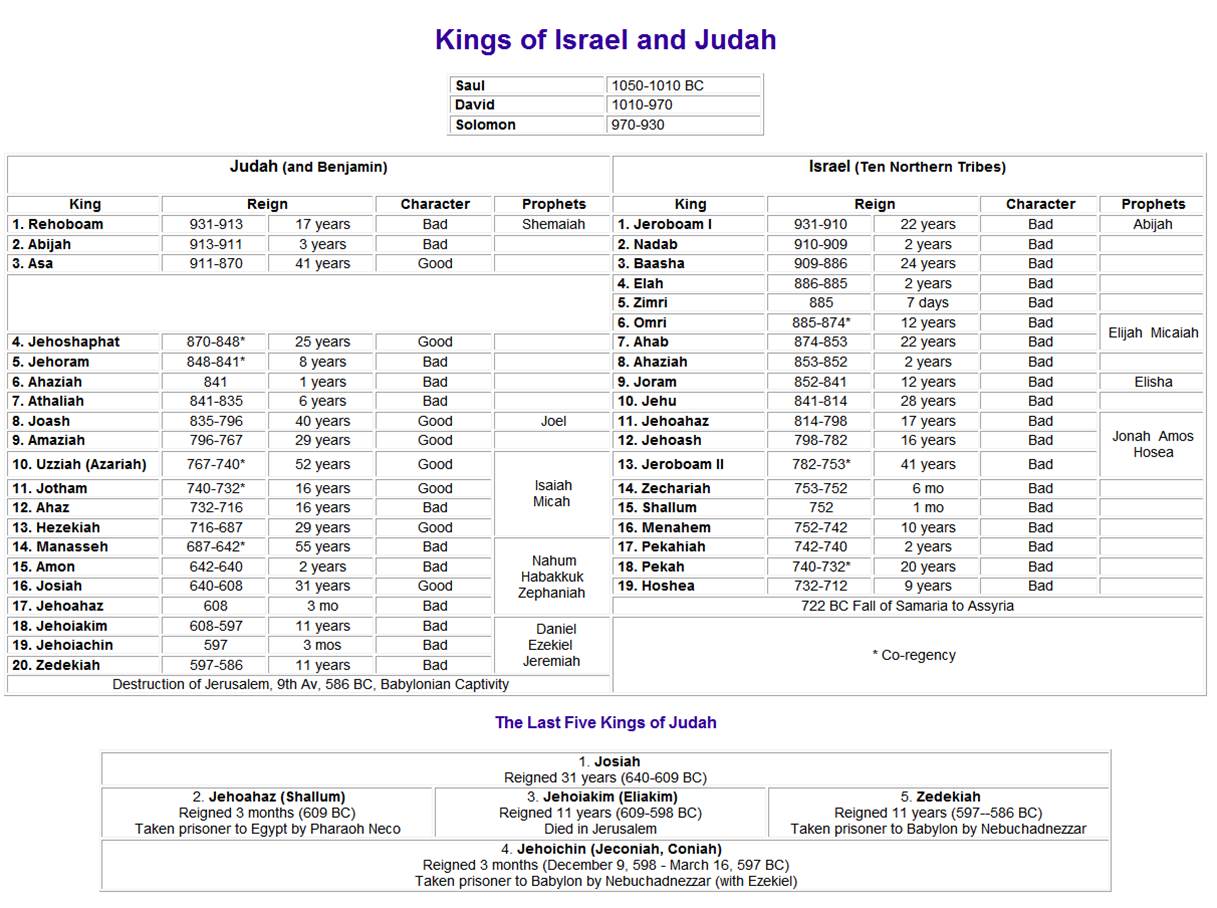 Kings Chart Online
https://www.vtaide.com/gleanings/Kings-of-Israel/kings.html
Prophets(Isaiah-Malachi)
ministered during the reigns of the kings
Writings Prophets vs Non-Writing Prophets
Common themes in Prophets Writings 
God’s judgment
God’s sovereignty
God’s steadfast love for Israel
God’s graceful restoration of Israel after judgment
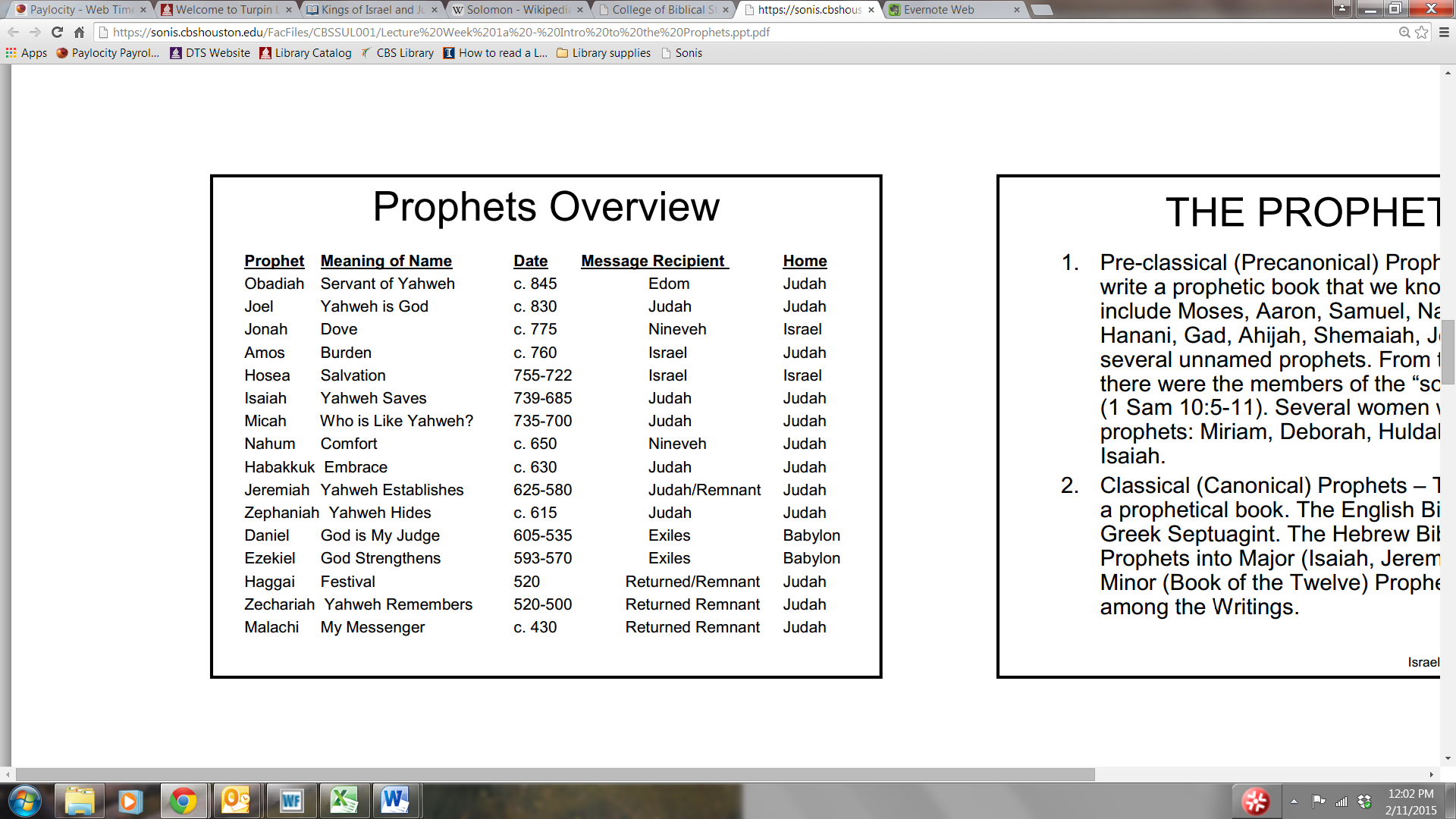 Habakkuk
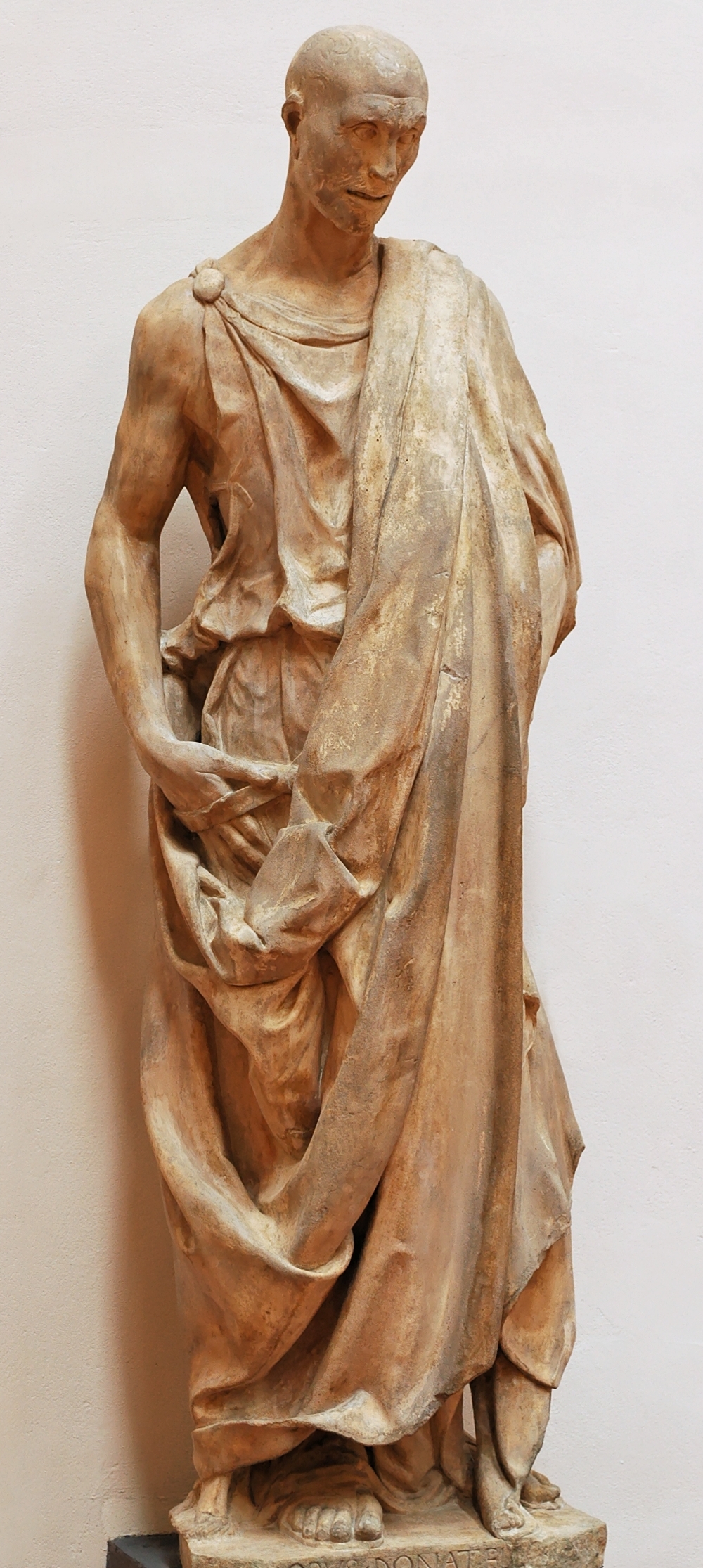 Outline
Cry for Just Judgment on Wicked in Israel (1:2-4)
God’s Promise of Judgment on All in Israel (1:5-11)
Habakkuk’s Question of God’s Judgment (1:12-2:1)
God’s Response to Habakkuk’s Question (2:2-20)
Habakkuk’s Resolve to Trust God (3:1-19)
Message
 God is sovereign and merciful, and the righteous (those who have faith in him) will be resurrected in the end.
(1 America = 240yrs)
Review
Exodus – 1446 BC
Law/Wandering – 1446-1406 BC  (40 yrs)
Conquest –  ~1406-1399 BC (~5-7 yrs)
Judges –  ~1390-1050 BC (340yrs)
Saul – 1050-1010 BC (40 yrs)  [Ish-Bosheth reigned 2 yrs]
David – 1010-970 BC (40 yrs)
Solomon – 970-930 BC (40 yrs)
Divided Kingdom – 930-722 BC (Israel, 208 yrs) 930-586 BC (Judah, 344 yrs)
The Kings